Sociology BBASemester: 3rdLecture No. 13Instructor: Mumtaz HussainUniversity of Sargodha Sb Campus Bhakkar
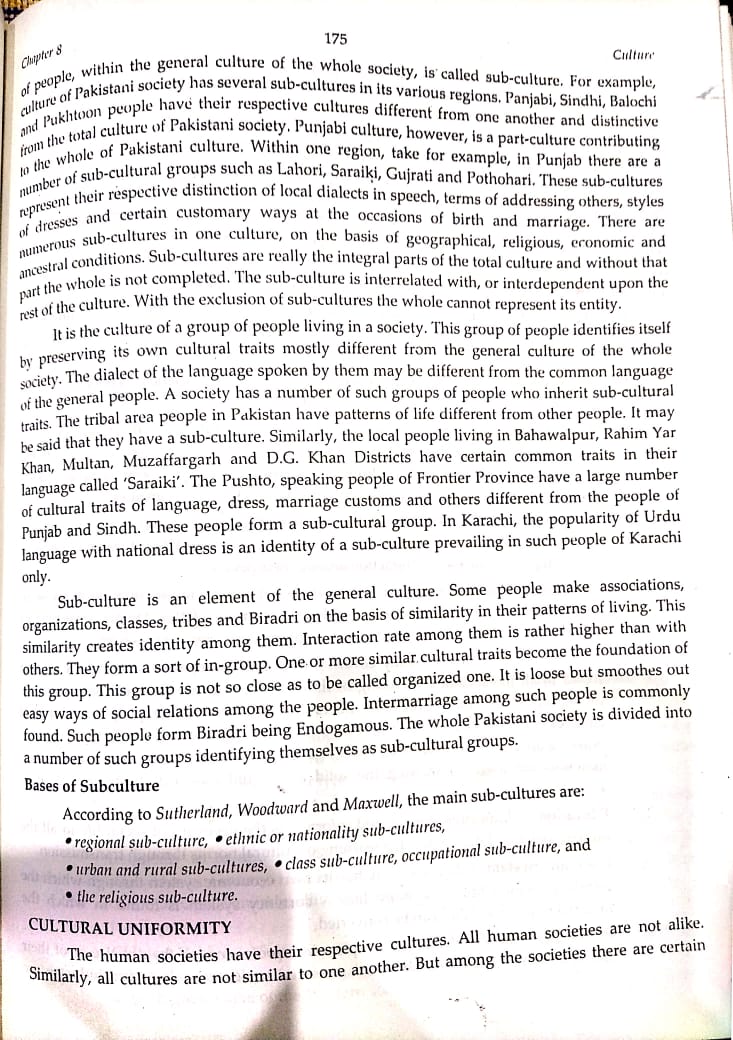 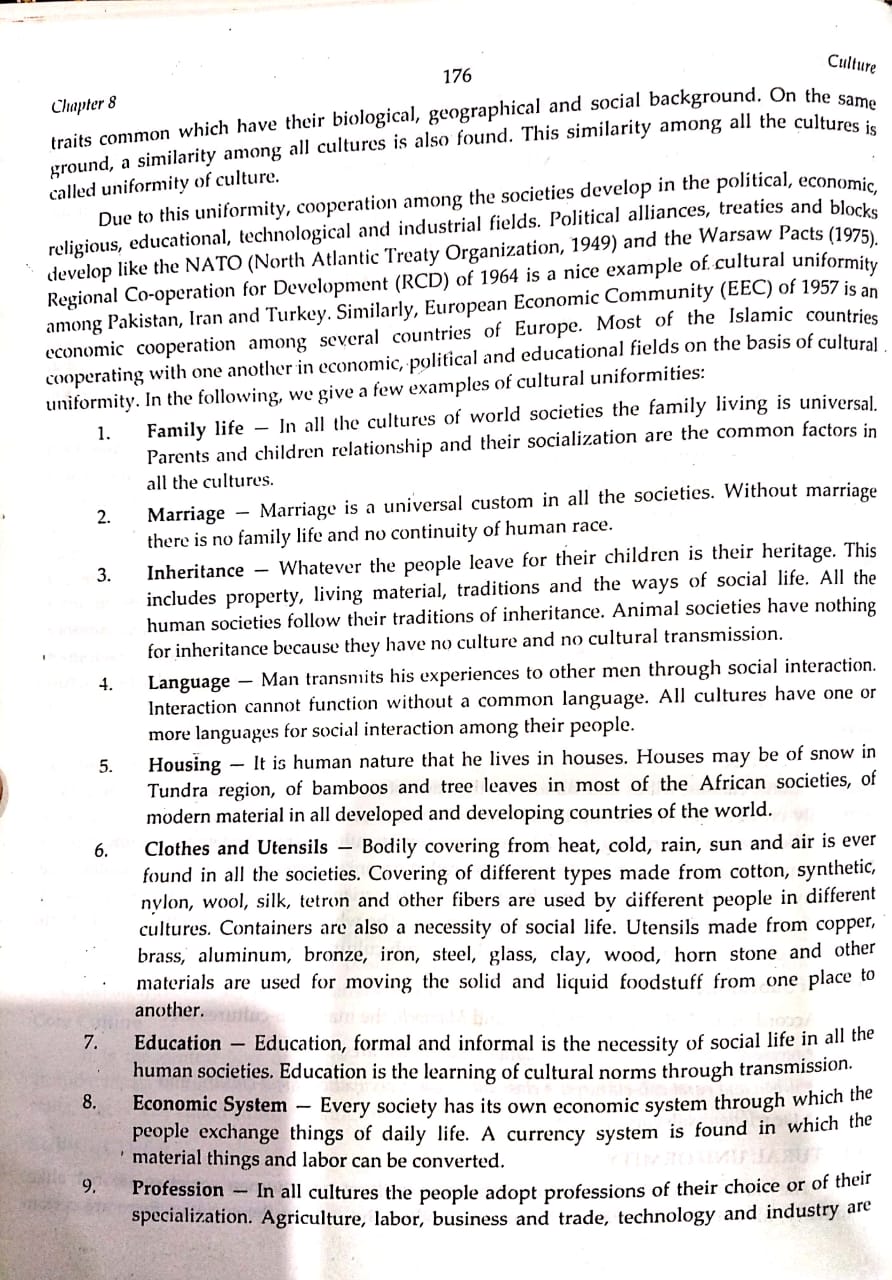 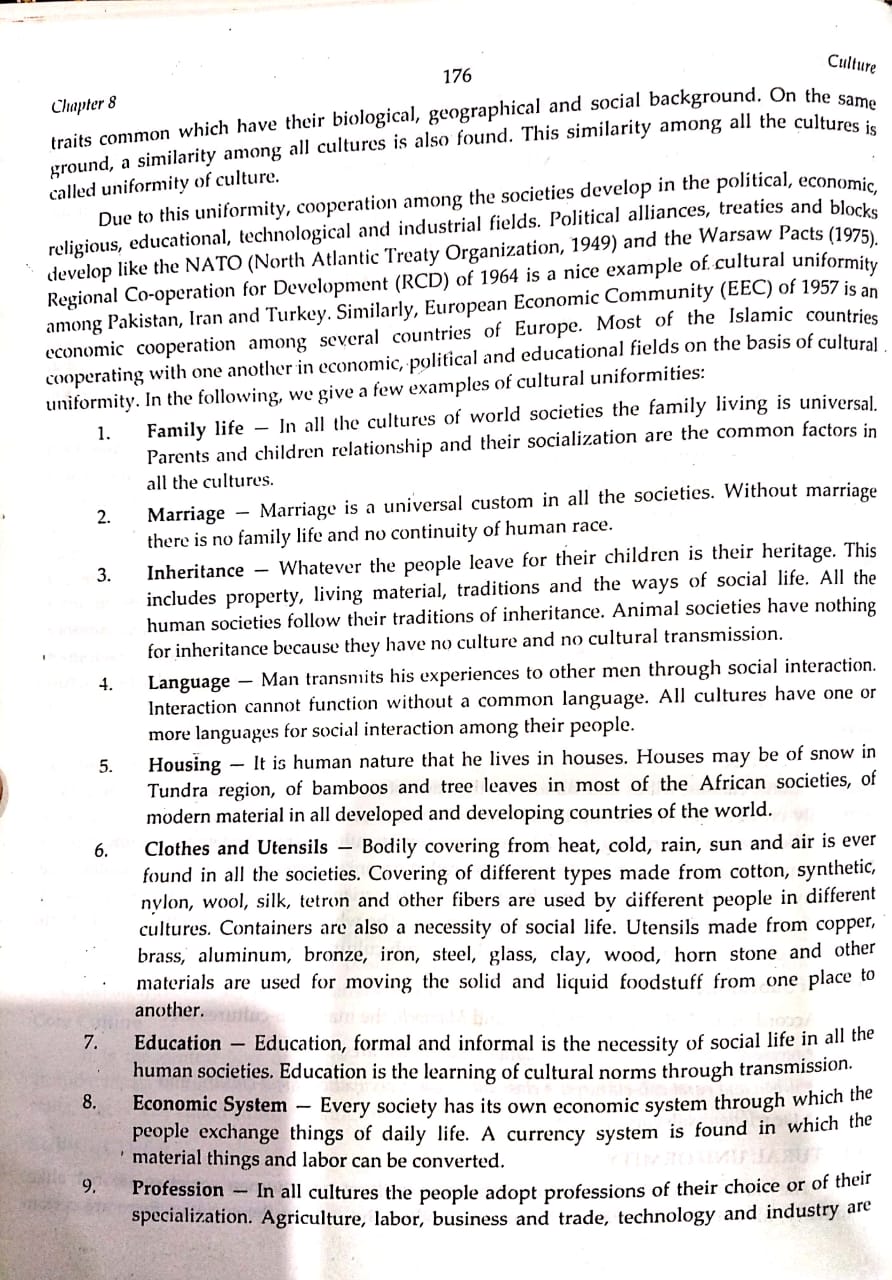 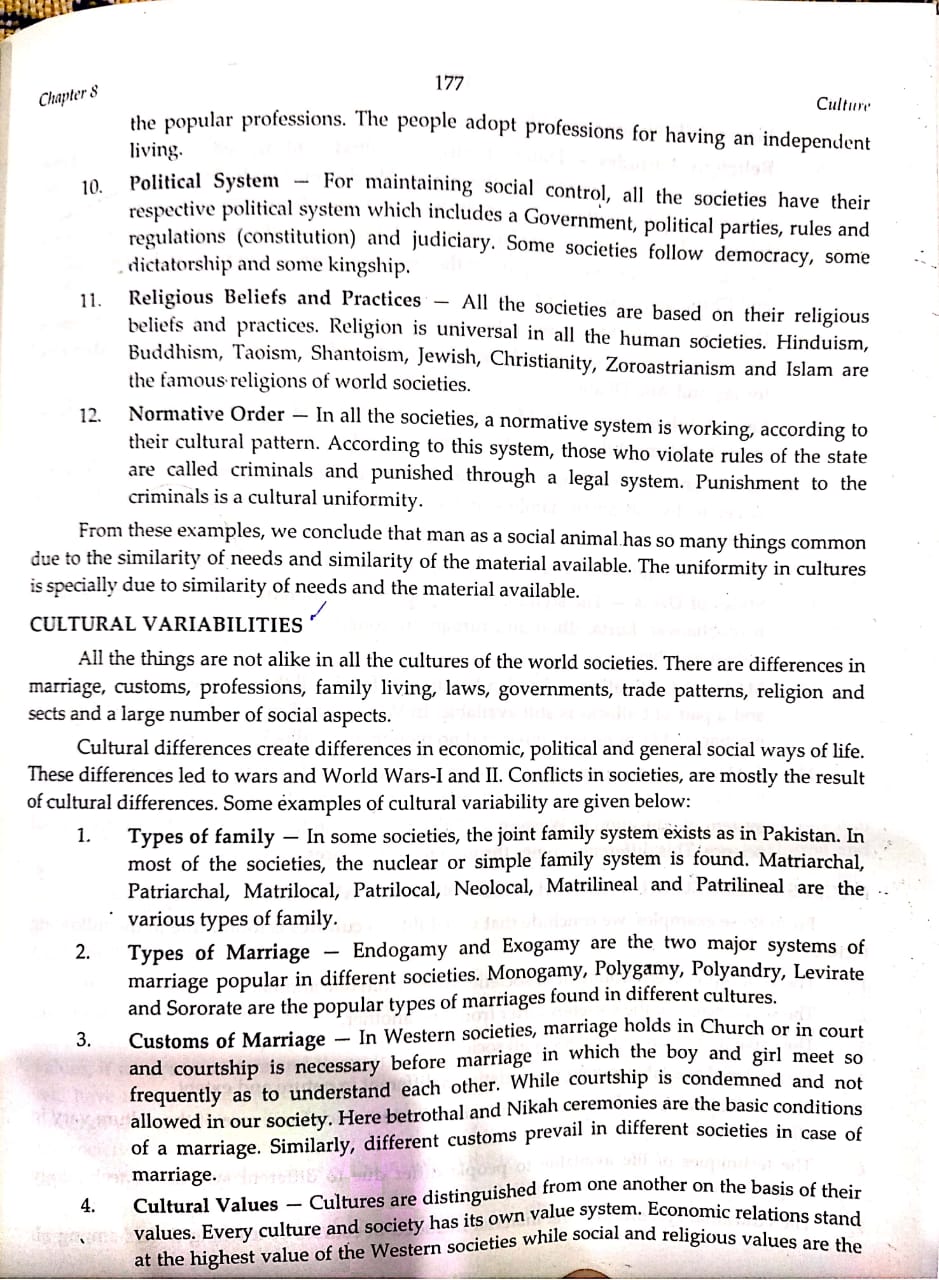 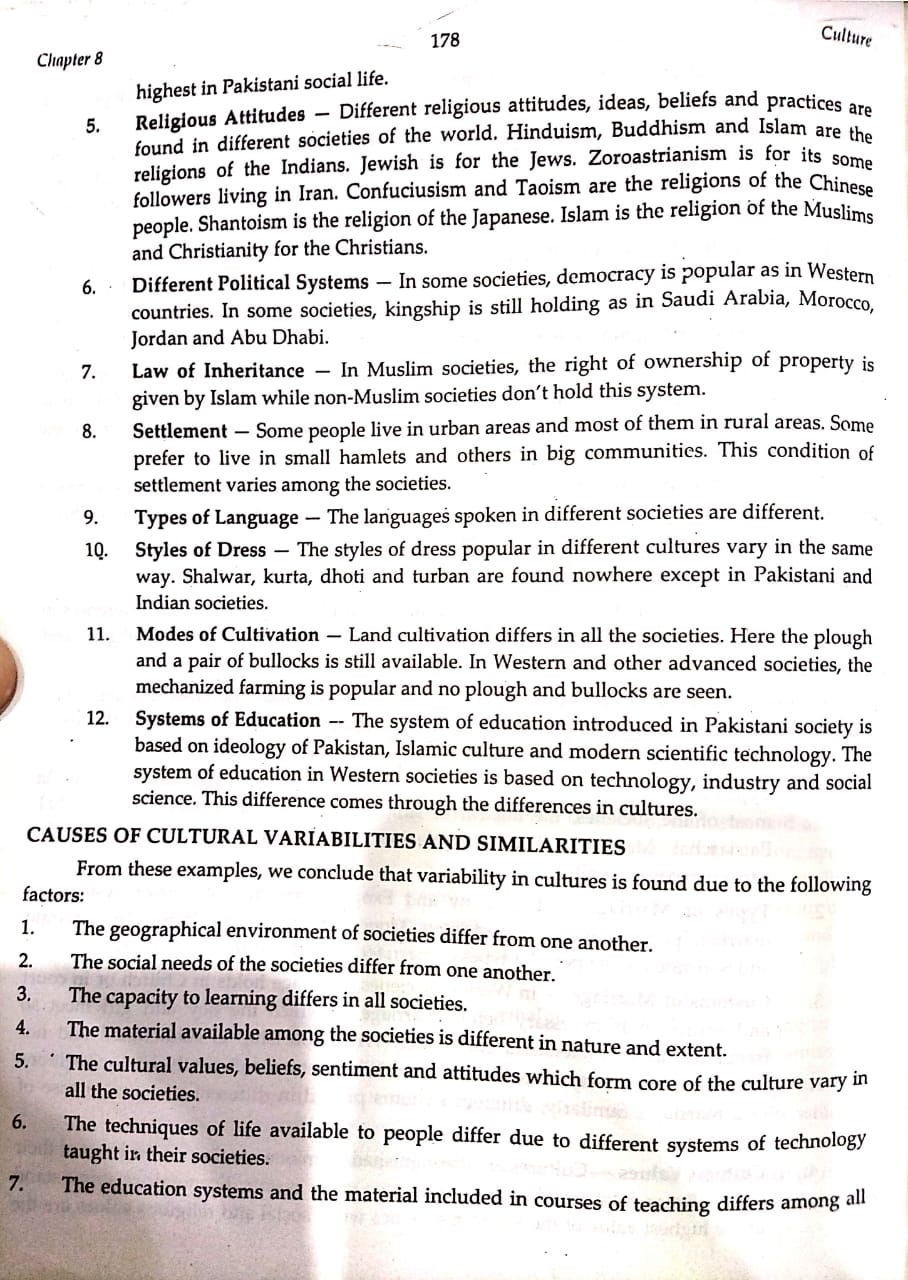 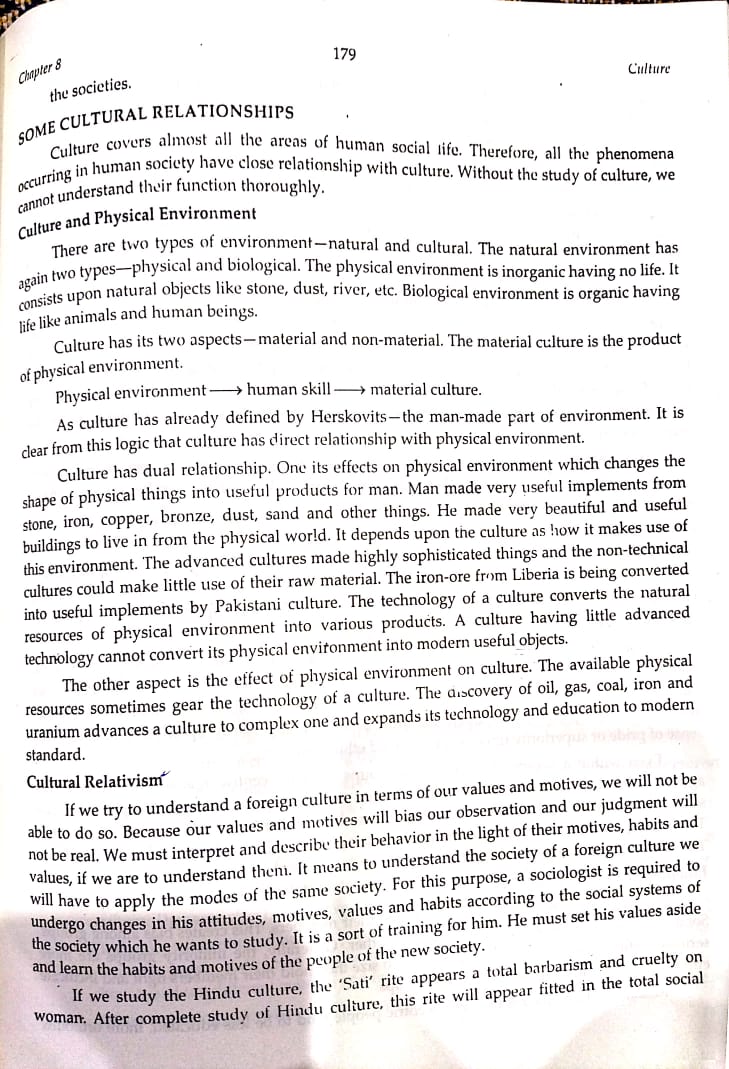 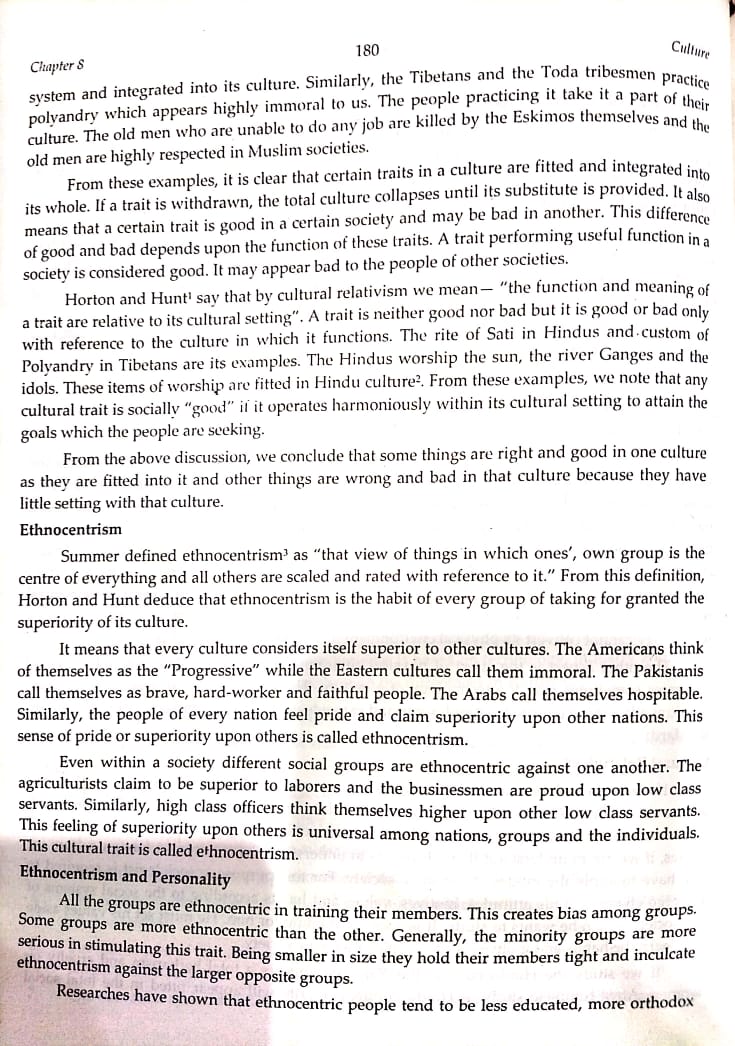 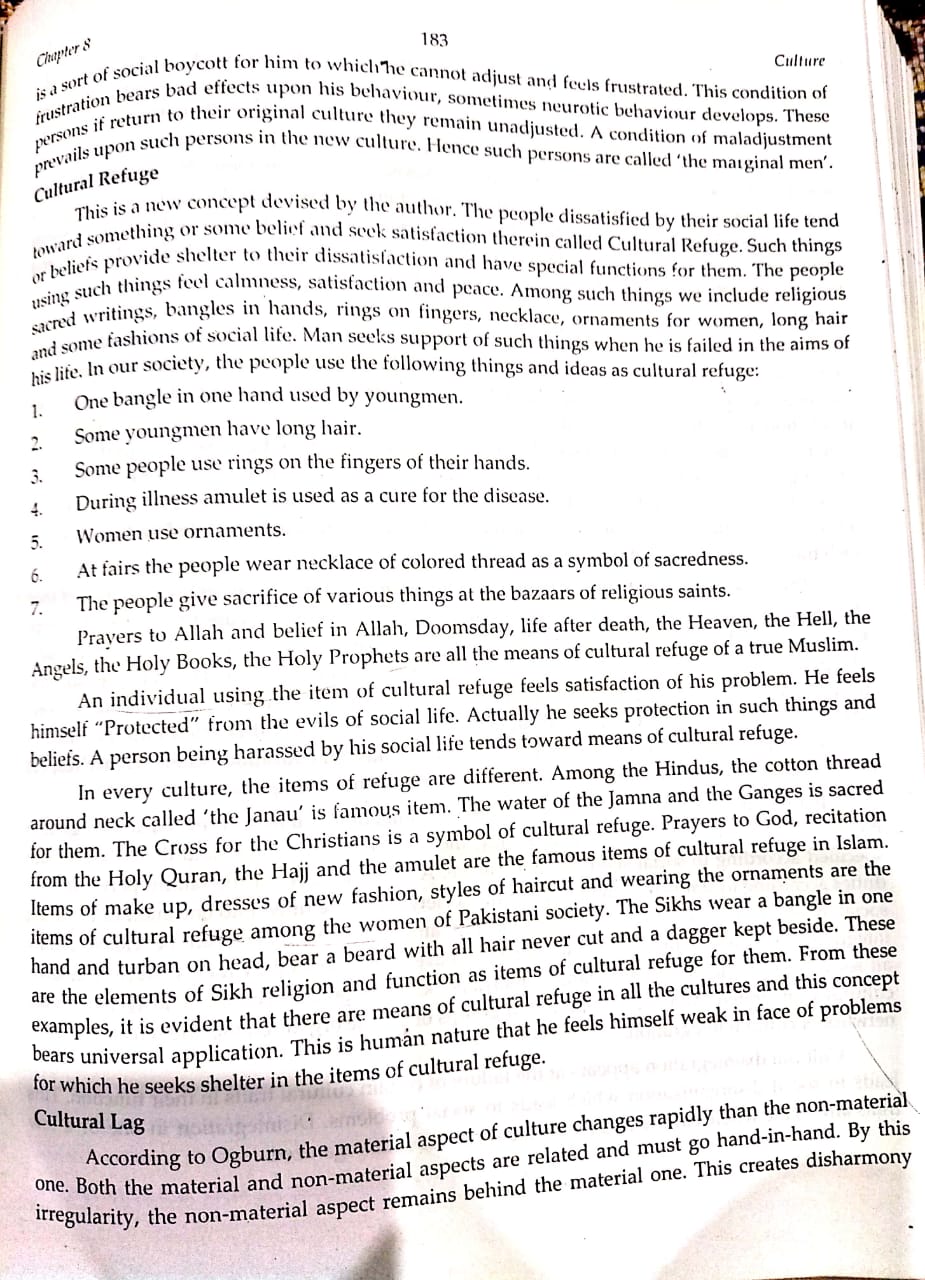 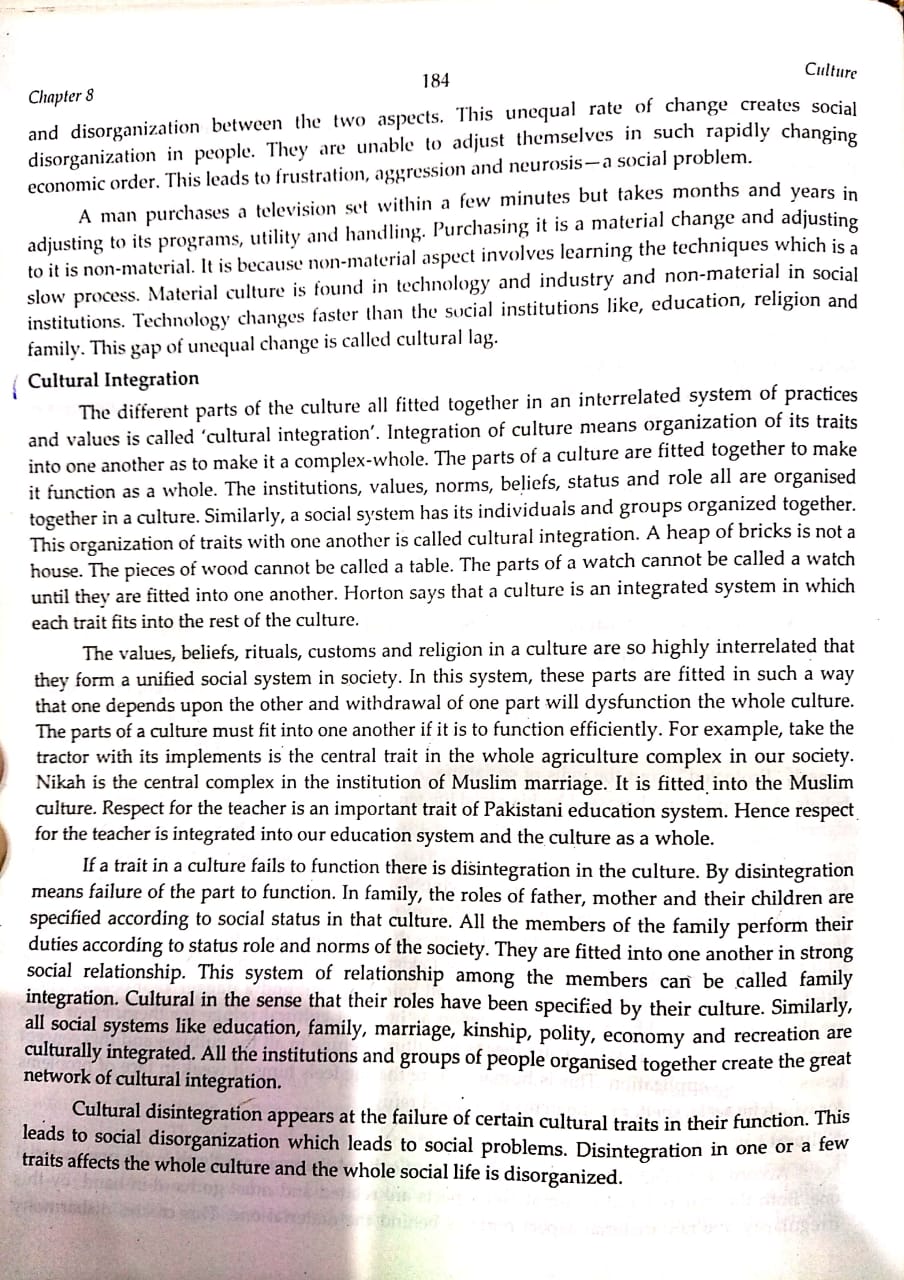 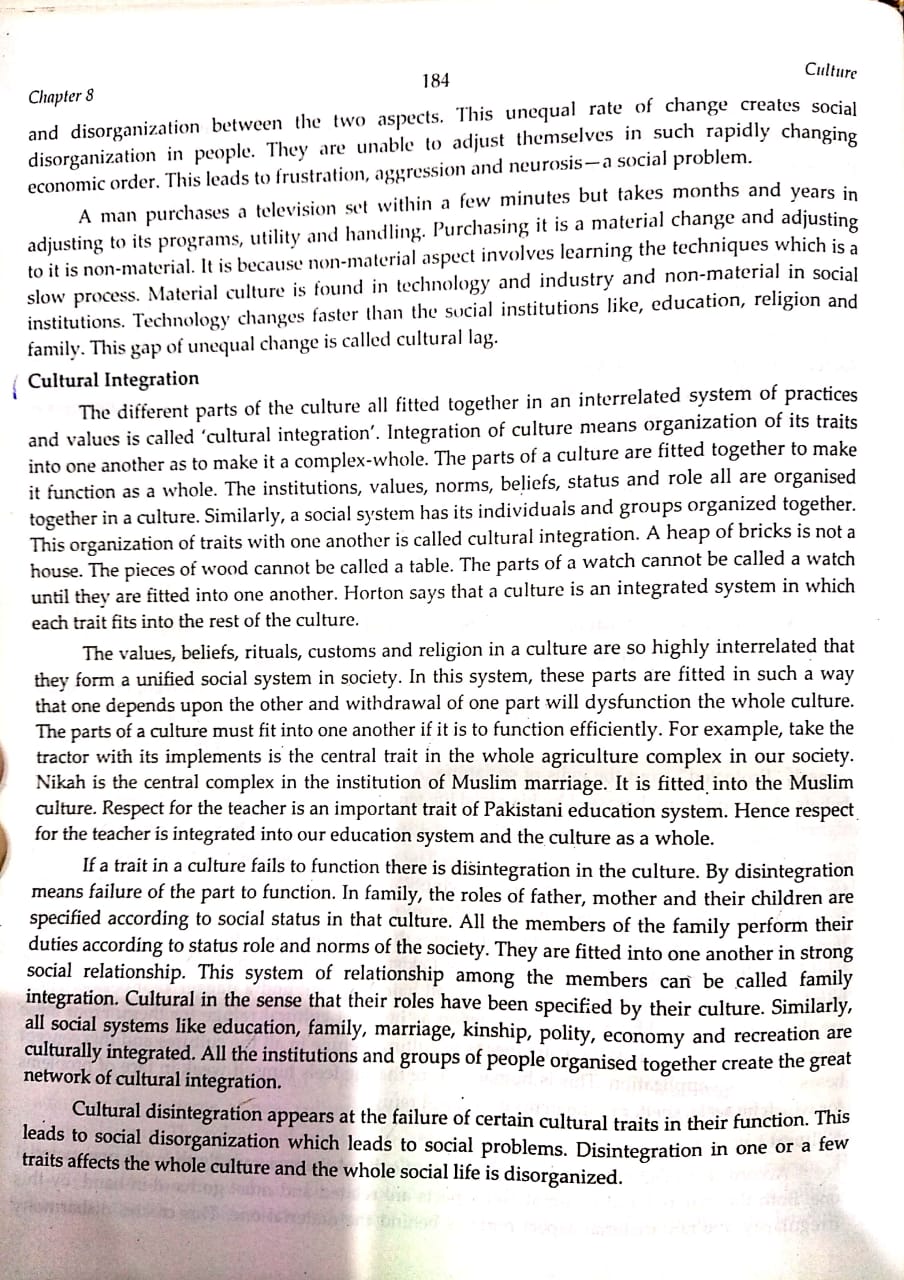 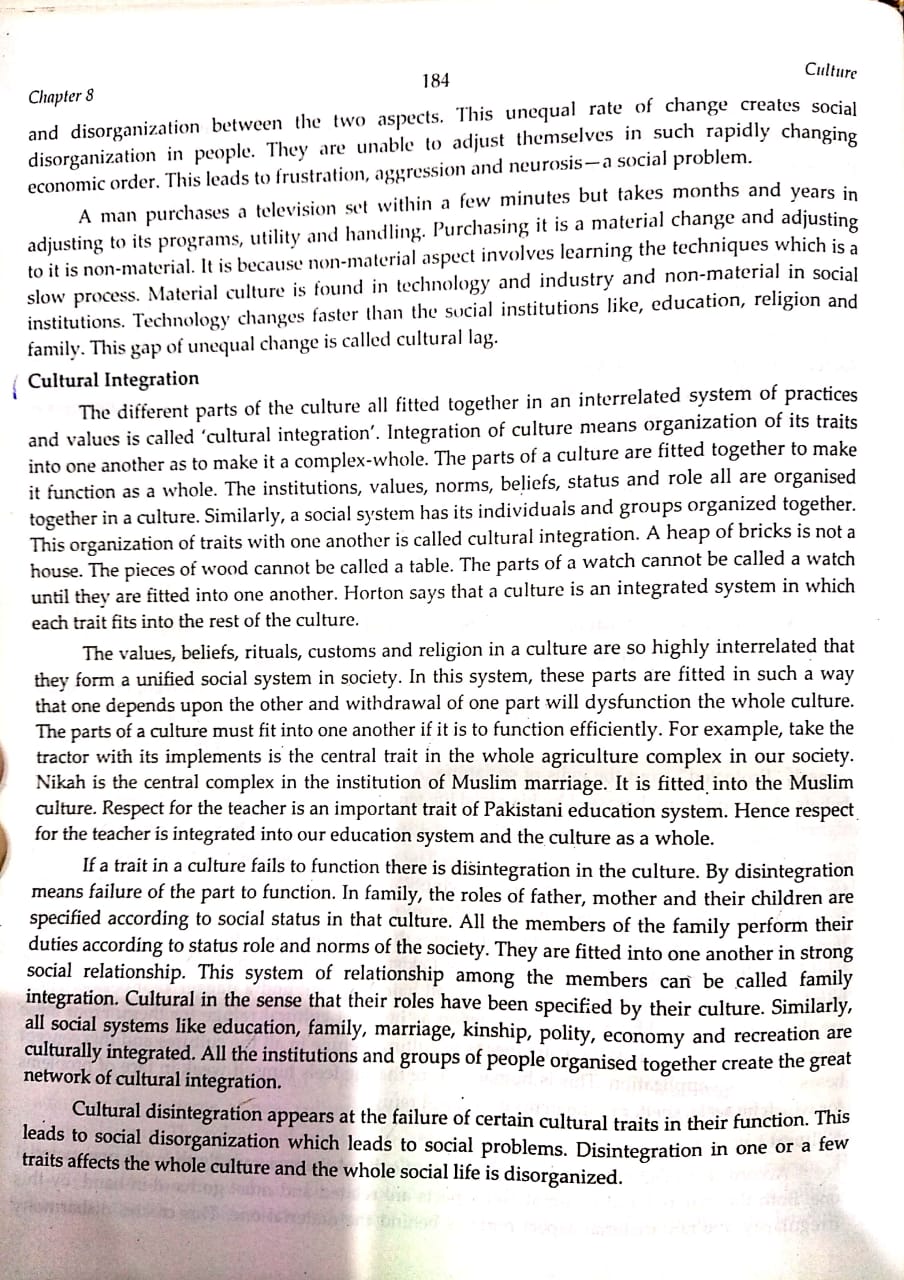 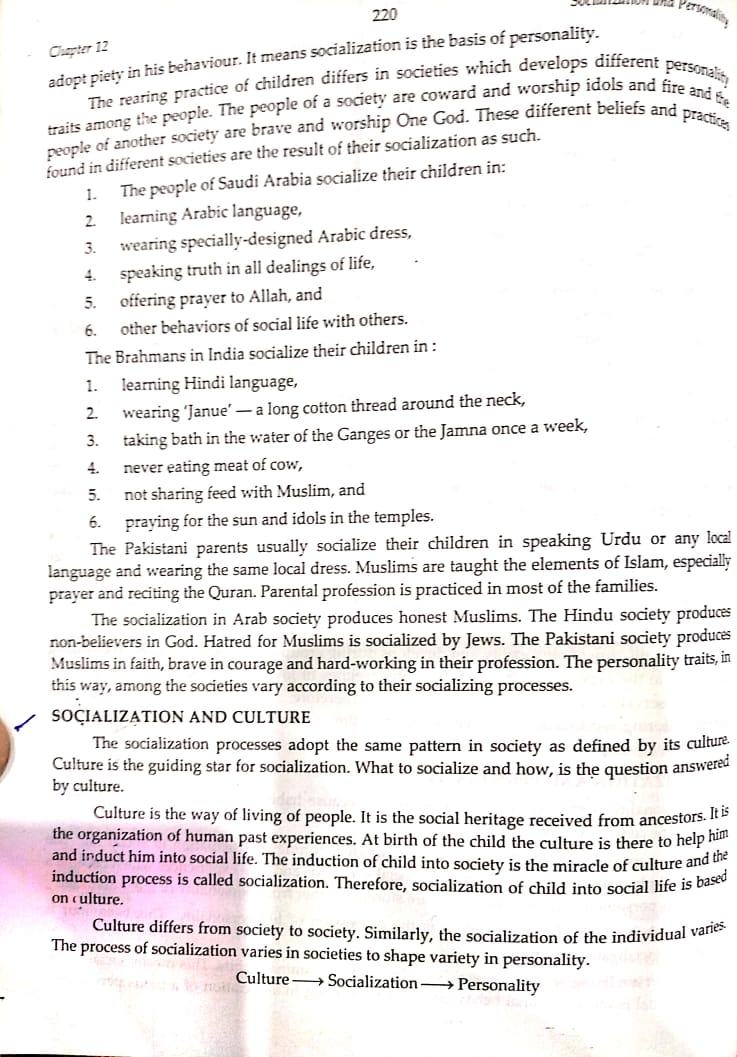 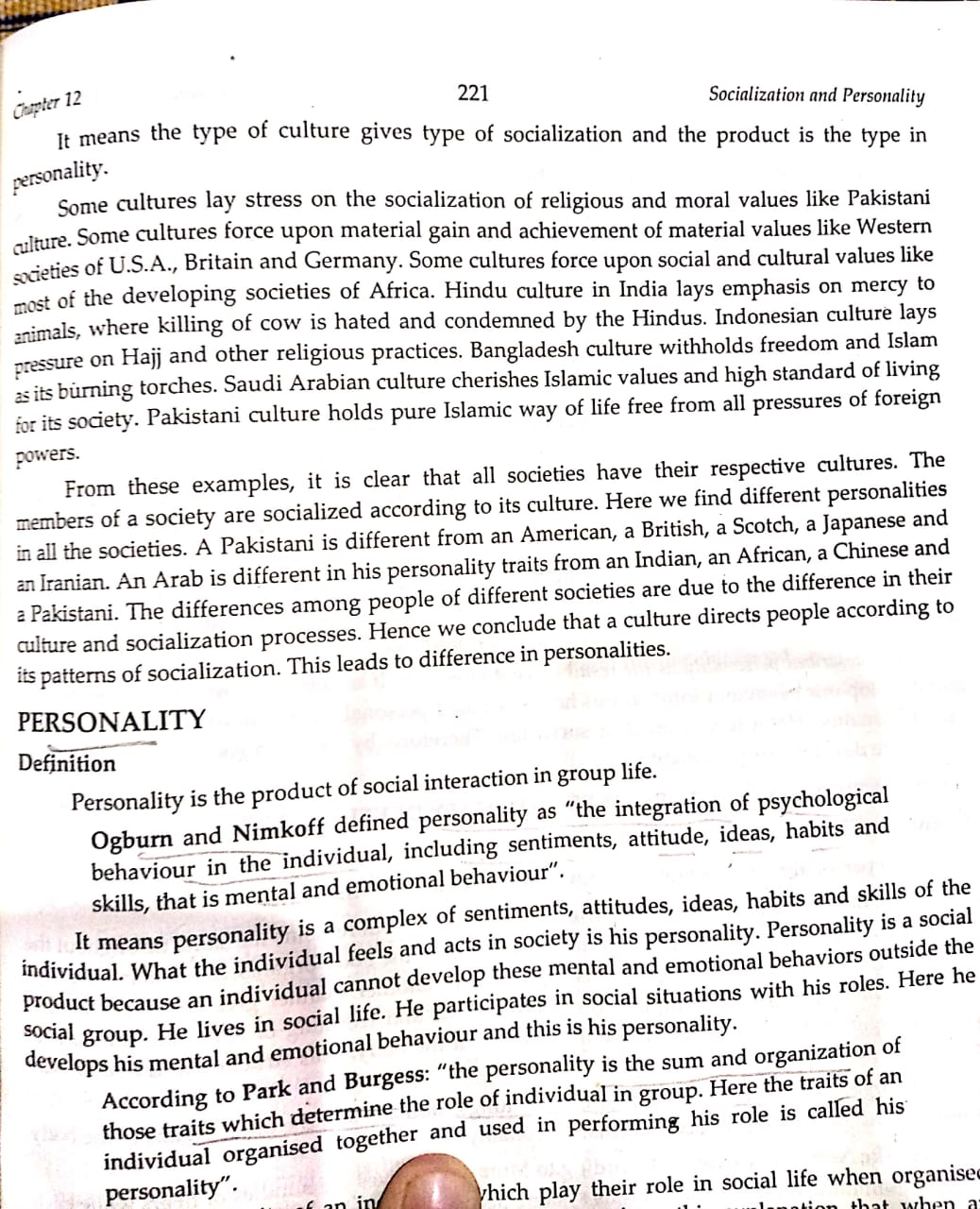 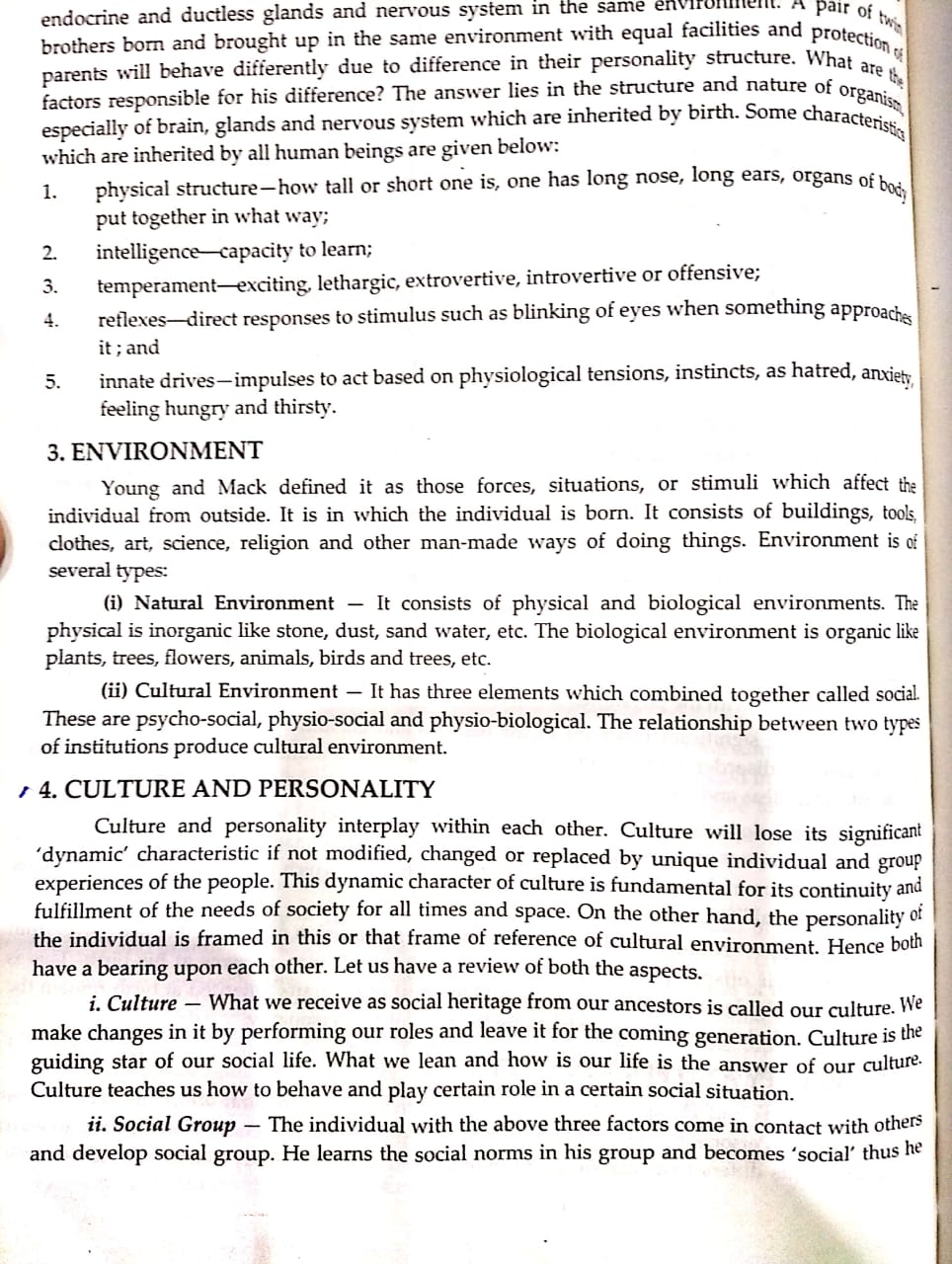 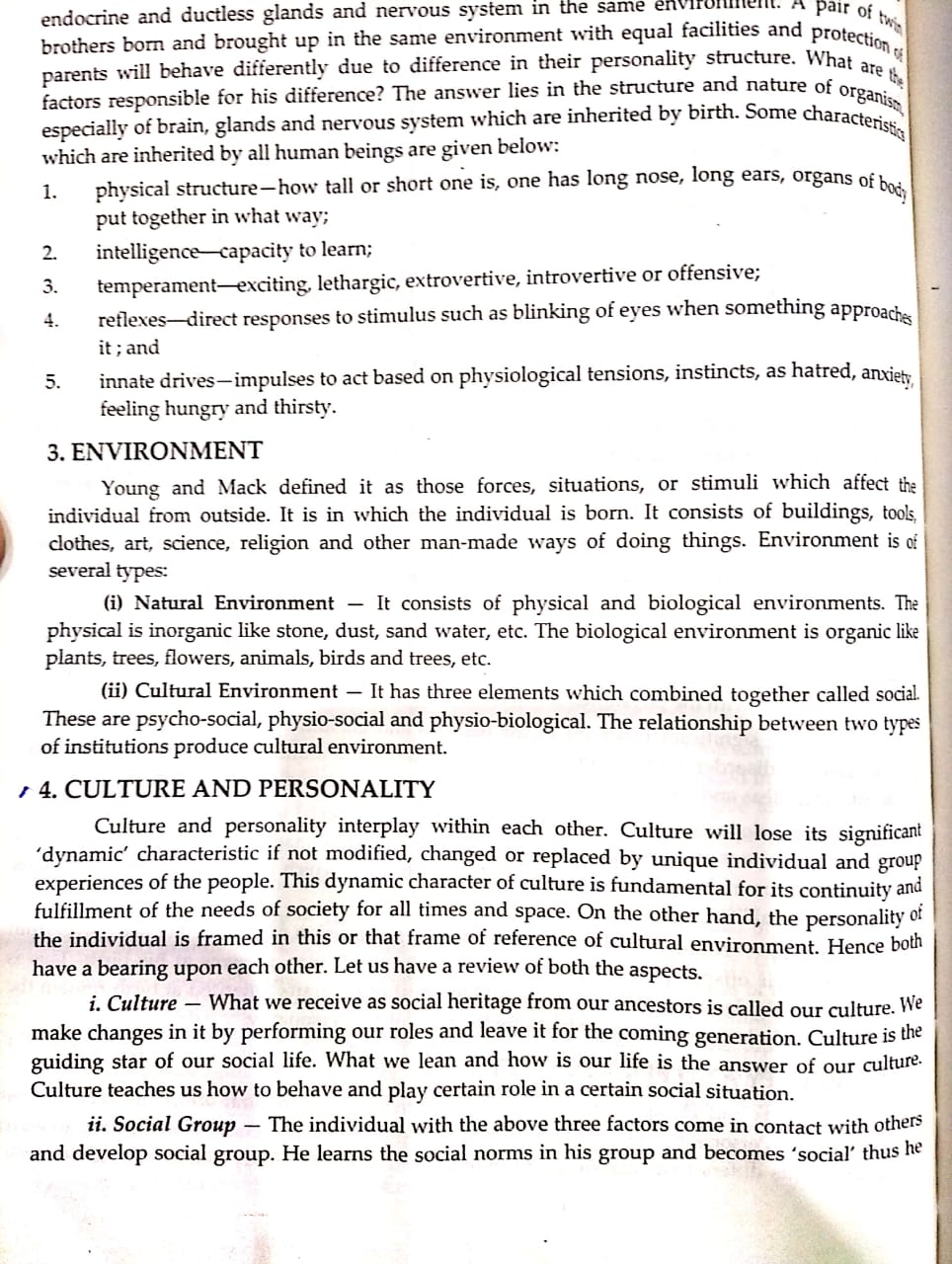 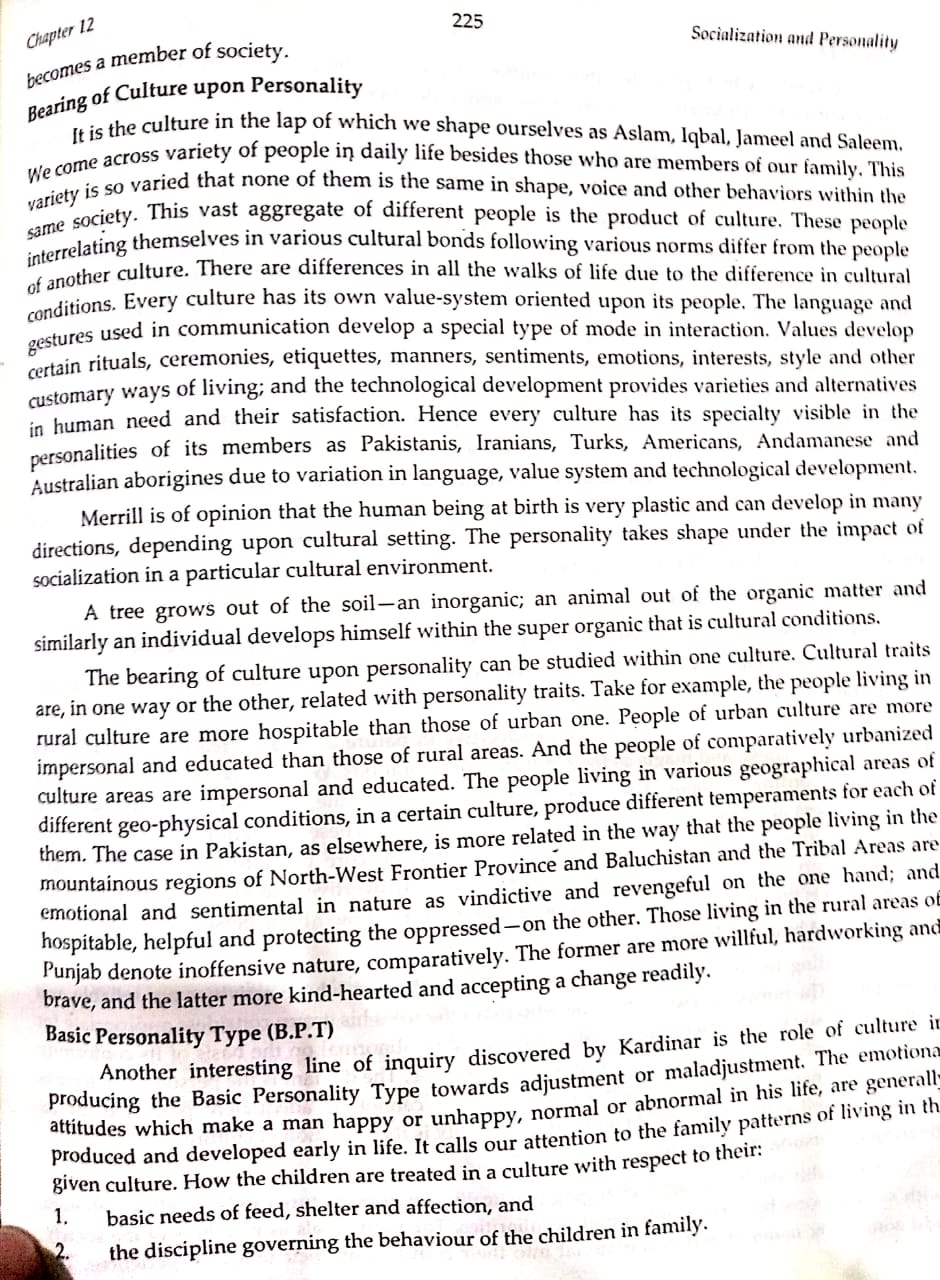 Thank You